How to write a position to 
a problem to form a resolution
Mock United Nations Assembly
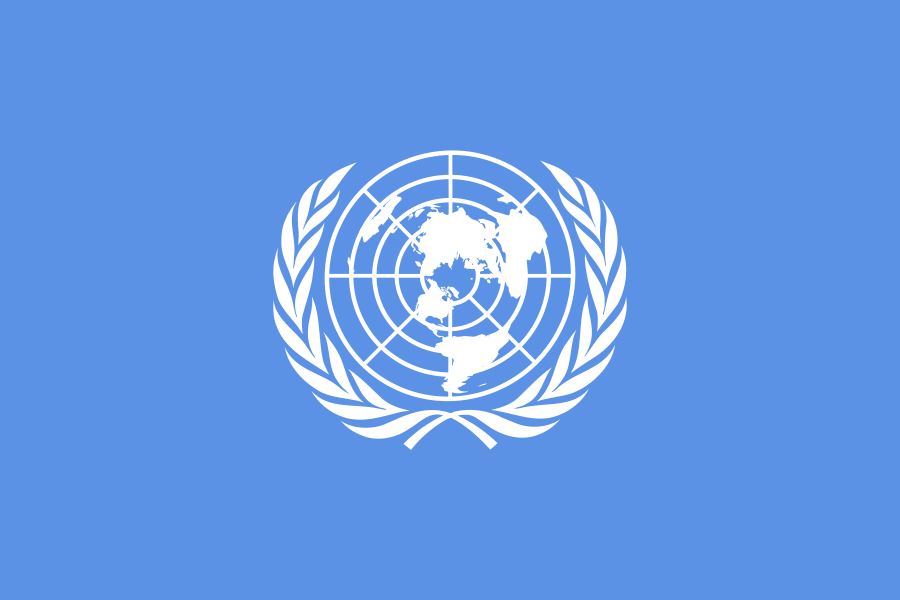 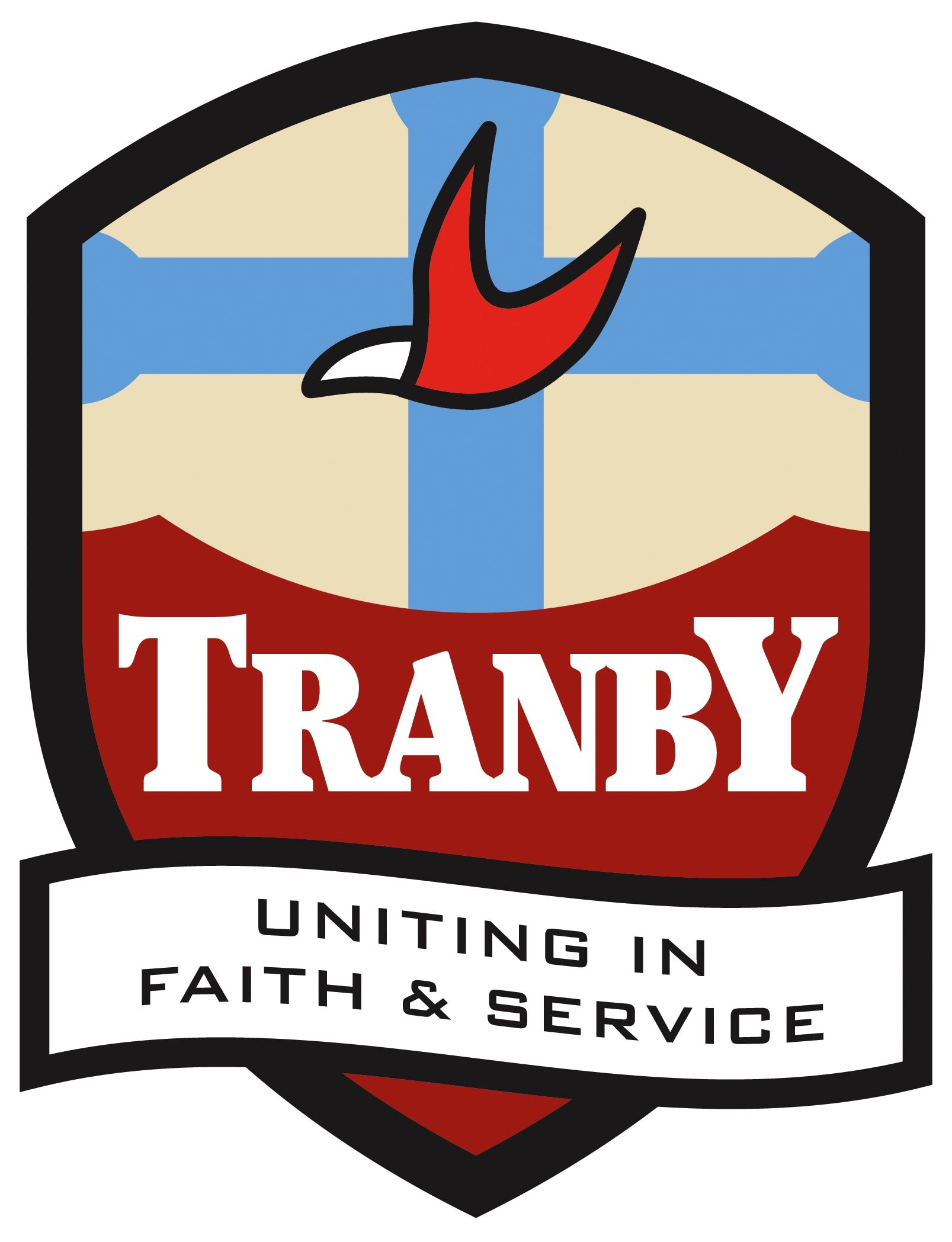 Resolution (definition)
A firm decision to do or not to do something
What is a resolution?
It is the most appropriate means of applying political pressure on Member States
It is one of the most appropriate means of expressing your countries opinion
It is the most appropriate way to recommend action
They are not binding law
The only body that can can produce resolutions that are binding on other Member States of the UN is the Security Council
Under UN rules, the topic on the floor is debated entirely
When debate is exhausted, the body then votes on each resolution
What are your resolutions this year?
Resolution # 1 - The Situation in Iraq & Syria
Resolution # 2 - Towards a Nuclear Weapons Free World
Resolution # 3 - The Ebola Epidemic in West Africa
Resolution # 4 - Towards a new International Economic Order
What is the goal of a resolution?
The goal is to incite debate & persuade other countries to support a particular solution to the topic under discussion
Resolutions (formally) state the agreed upon solution by omitting the relevant precedents and describing proposed action
The committee is not limited to one resolution per topic; often the committee passes multiple resolutions dealing with different aspects of a topic.
Sponsors
They are the ones who create the content of a resolution and are responsible for seeing it through
Signatories
These are Member States, observers or Non Government Organisations (NGOs) who are interested in bringing the resolution (at this stage a working paper) forward
There is a common structure for a resolution
There are three parts to a resolution
Heading
Preambular Clauses
Operative Clauses
The Title / Heading
This should clearly state the main issue addressed by the resolution 
They are usually historic justifications for action
should succinctly state the main issue addressed by the resolution.
Preambular Clauses
This supplies historical background for the issue, as well as justifying the action
The preamble is critical because it provides the framework through which the problem is viewed
They begin with participles (a form of verb used in a sentence to modify a noun or verb)
A list of participles
A list of operatives
Tips for resolution writing
cite facts whenever possible
create a detailed resolution
Be realistic
Solicit views from many states
Has there been past international action on the issue?
Use preambulatory phrases and end with a comma
You can
Reference a UN Charter
Citations of past UN resolutions on the topic
Mention statements made by the General Secretary
General statements on the topic and its significance & impact